Novel 
Building Blocks 
of the Week
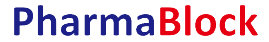 Cyclohexane compounds
PBT1750
PBLJ0774
PBN20121362
PBHMA082
PBJL799
PBEB0797
Novel 
Building Blocks 
of the Week
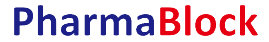 Naphthalene compounds
PBW0253
PBW0222
PBTQ4222
PBU1173
PBW0193
PBW0203
PBW0202
Novel 
Building Blocks 
of the Week
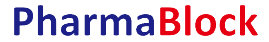 Spiro compounds
PBA0253
PBLLD0001
PBU4564
PBZ3120
PBW0482
PBZ1850
PB07217
Novel 
Building Blocks 
of the Week
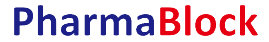 Spiro compounds
PBZ3120
PBZ3958-1
PBU4564
PBZ3141
PBZ2426
PBLG100483